Наш 
спортивный зал
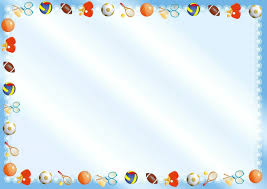 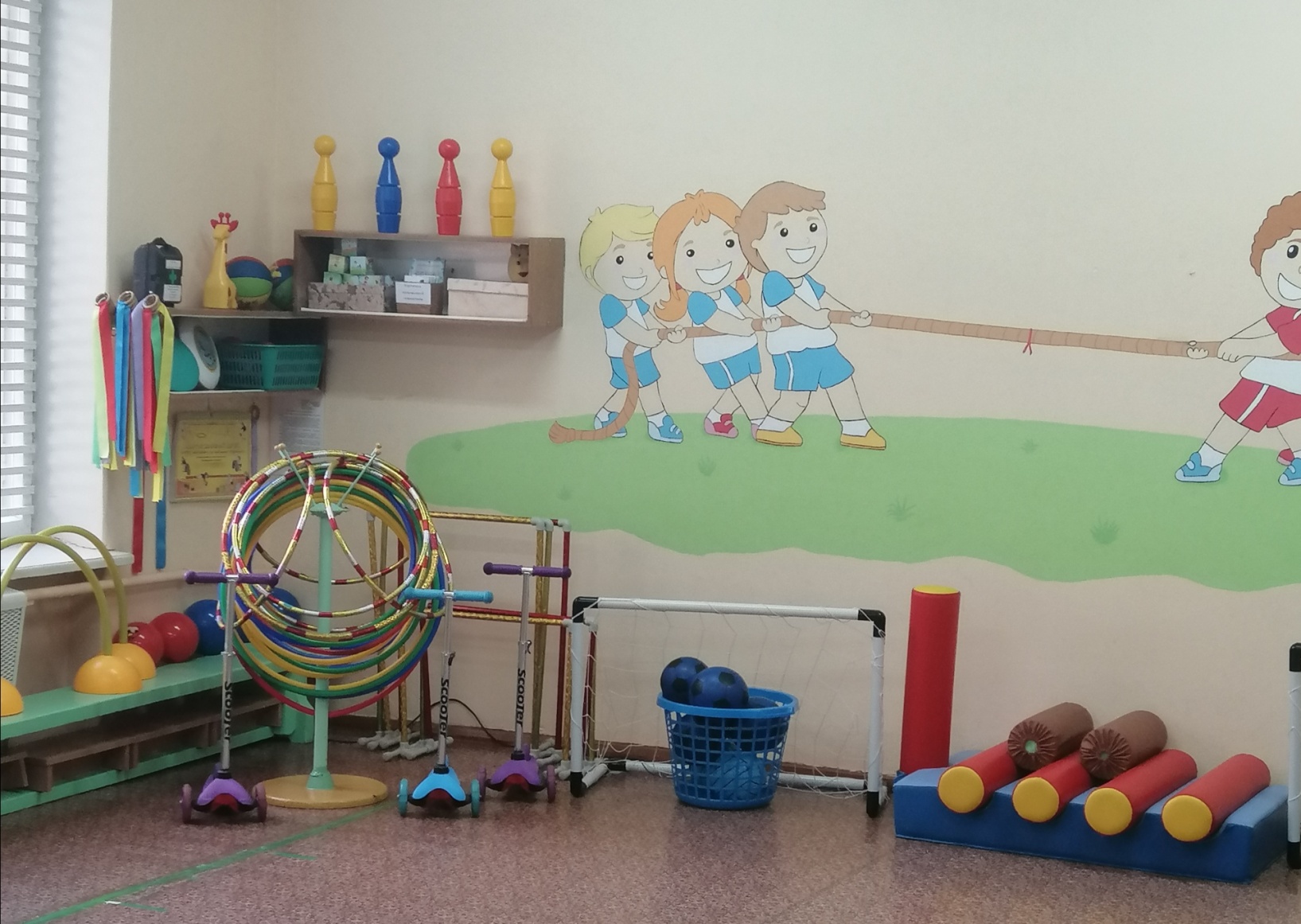 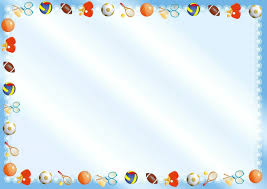 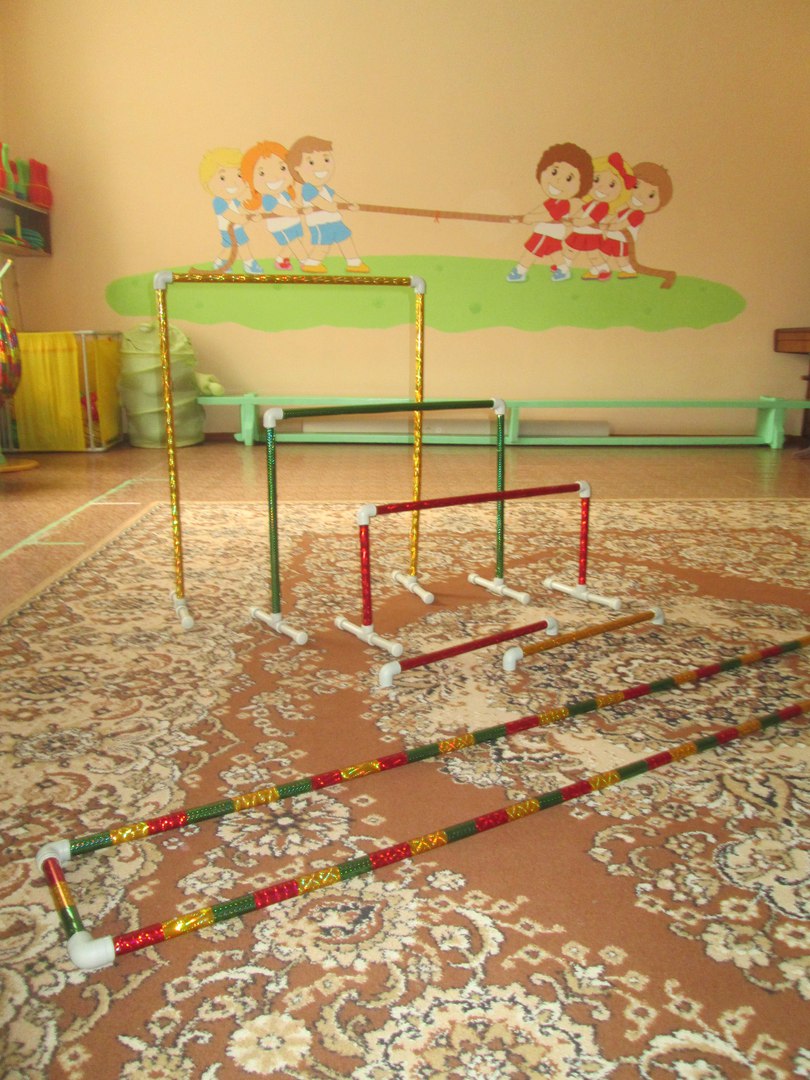 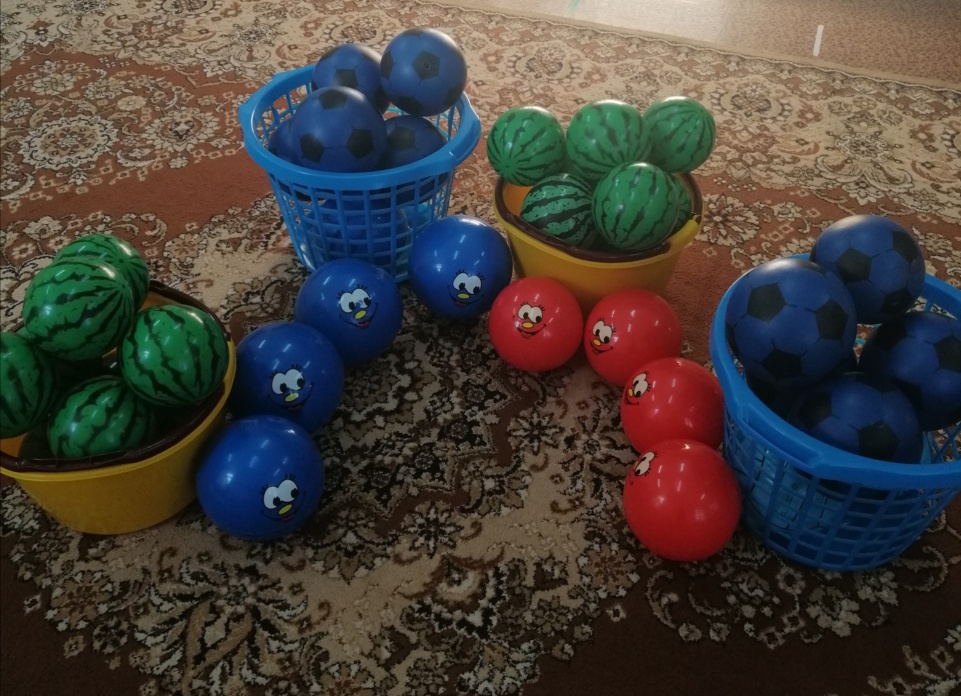 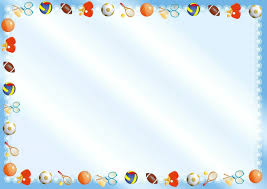 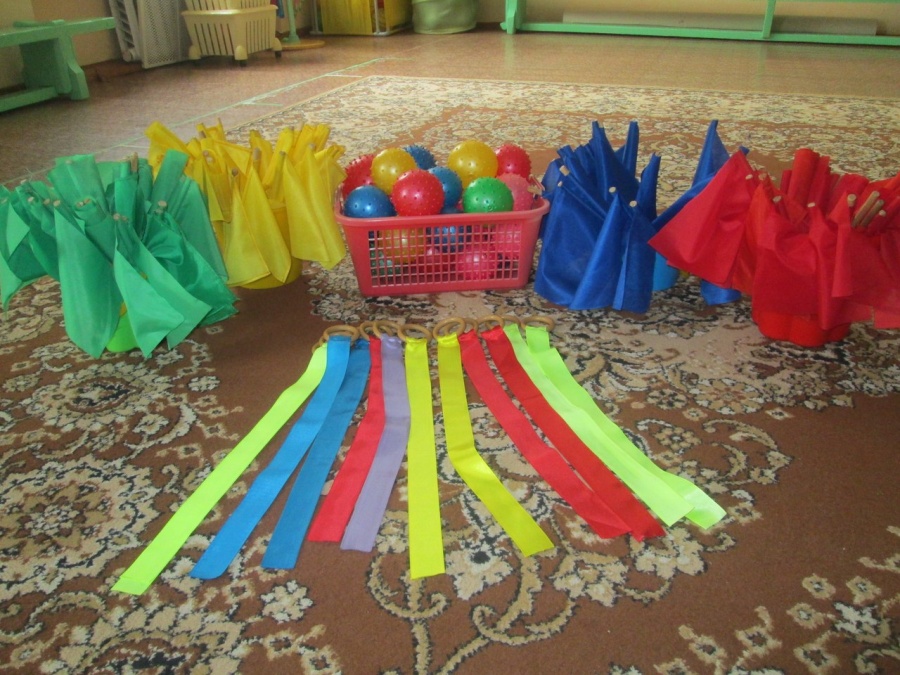 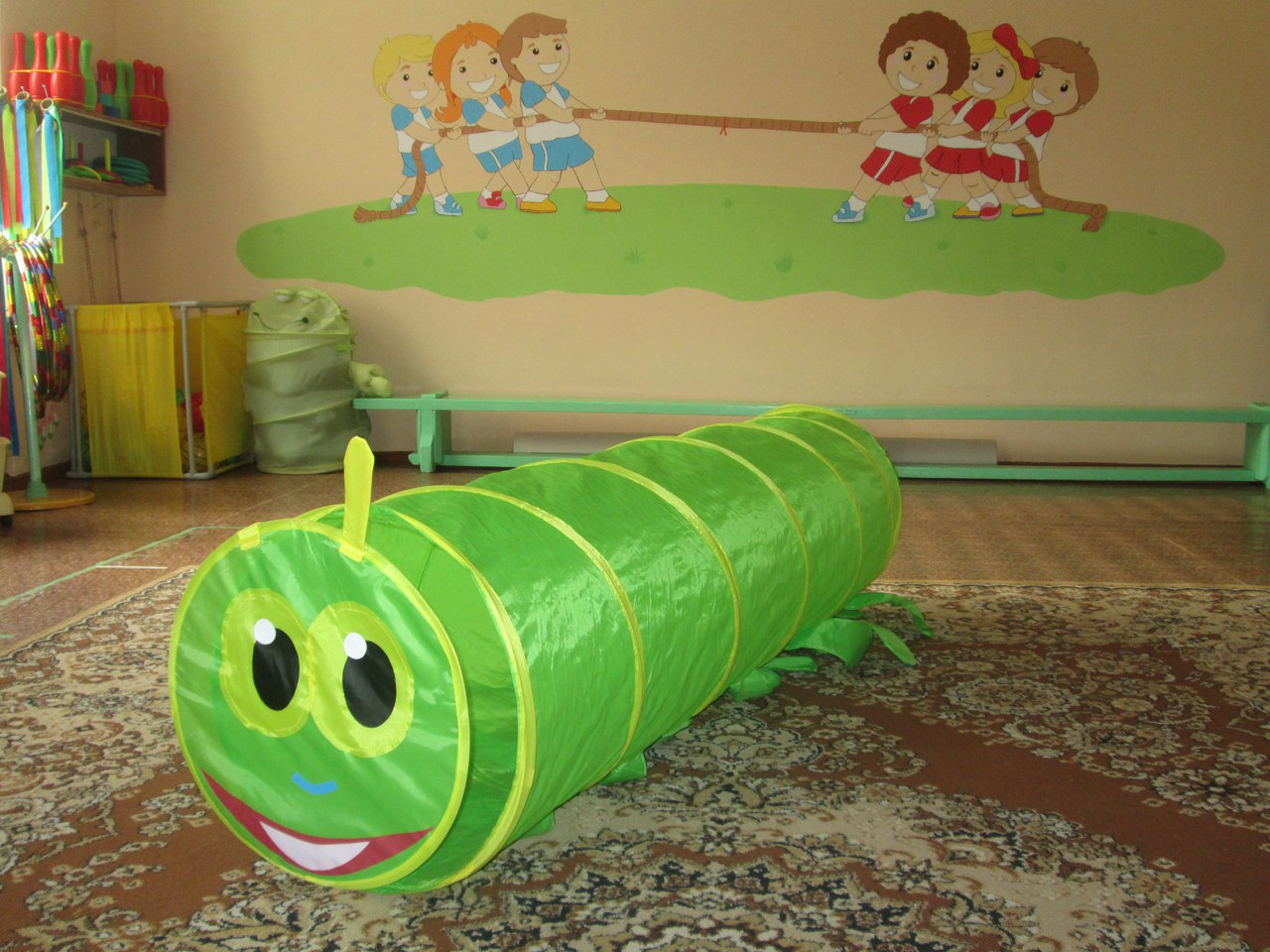 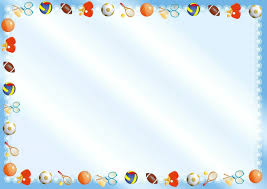 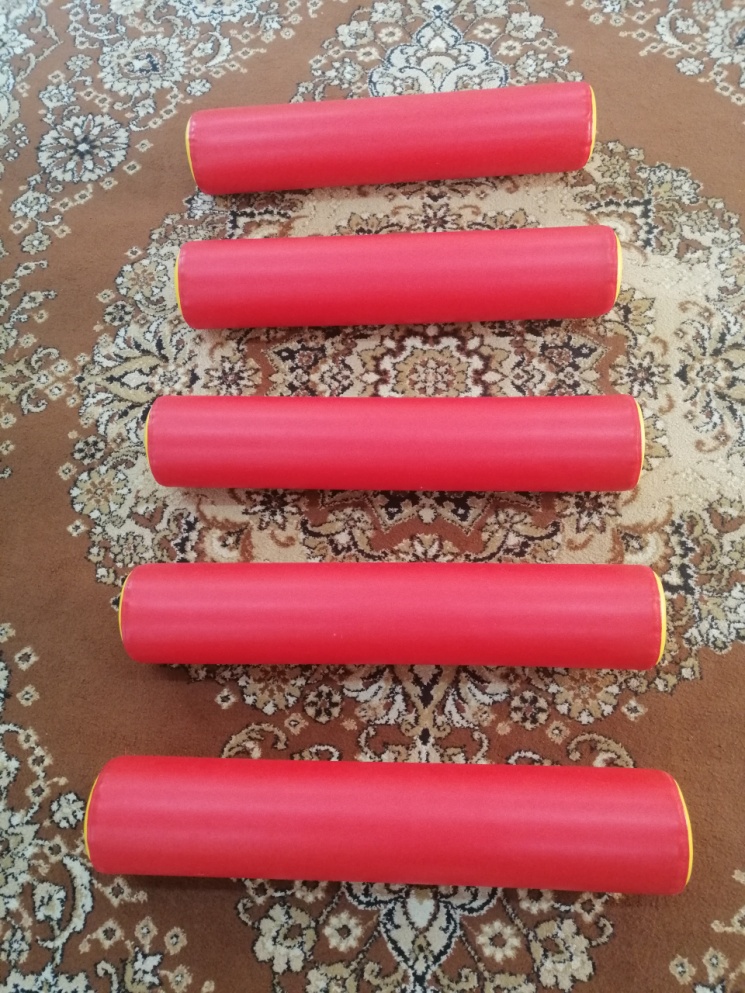 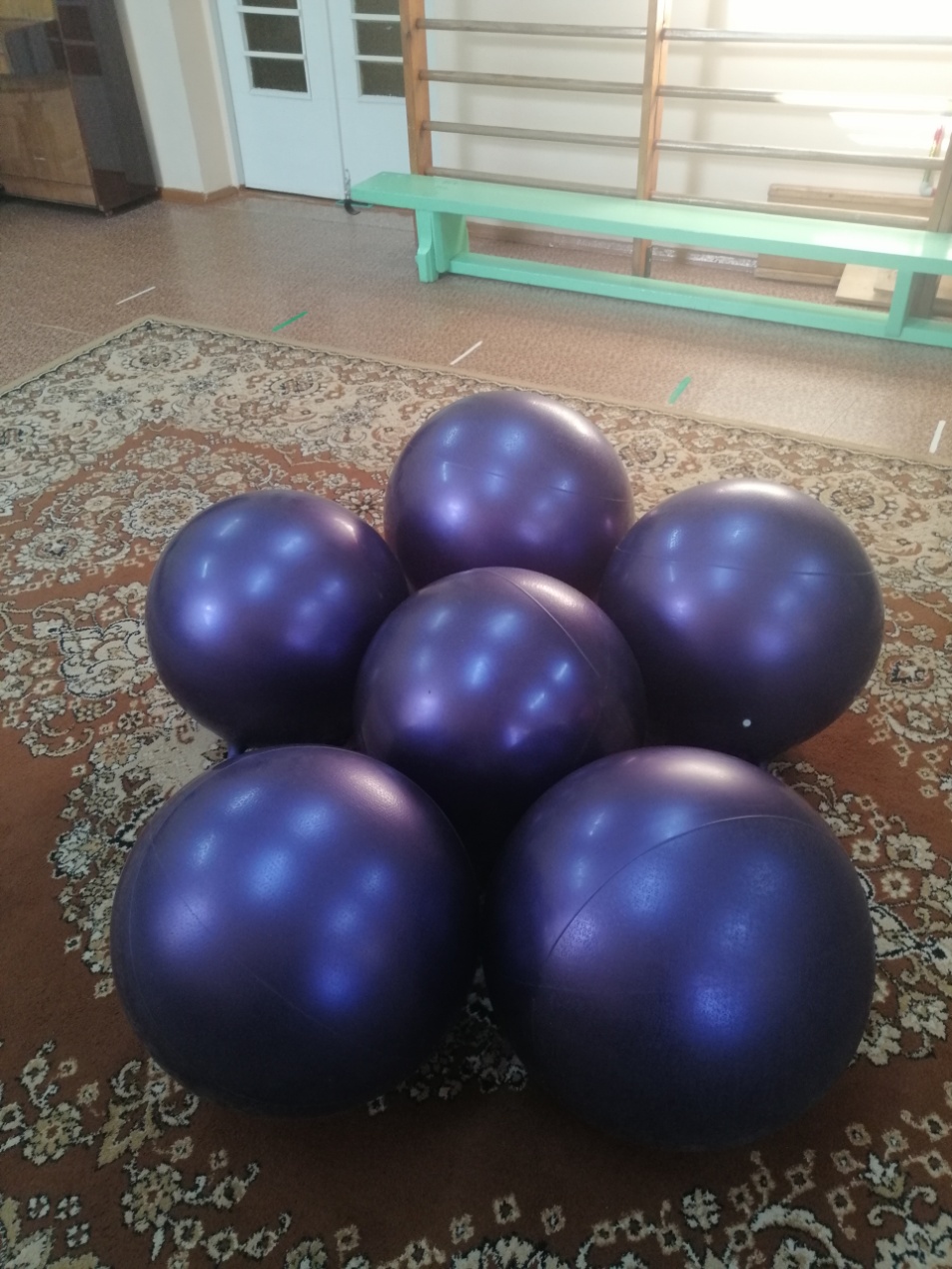 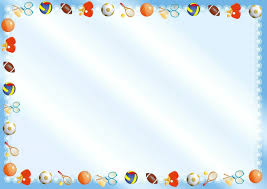 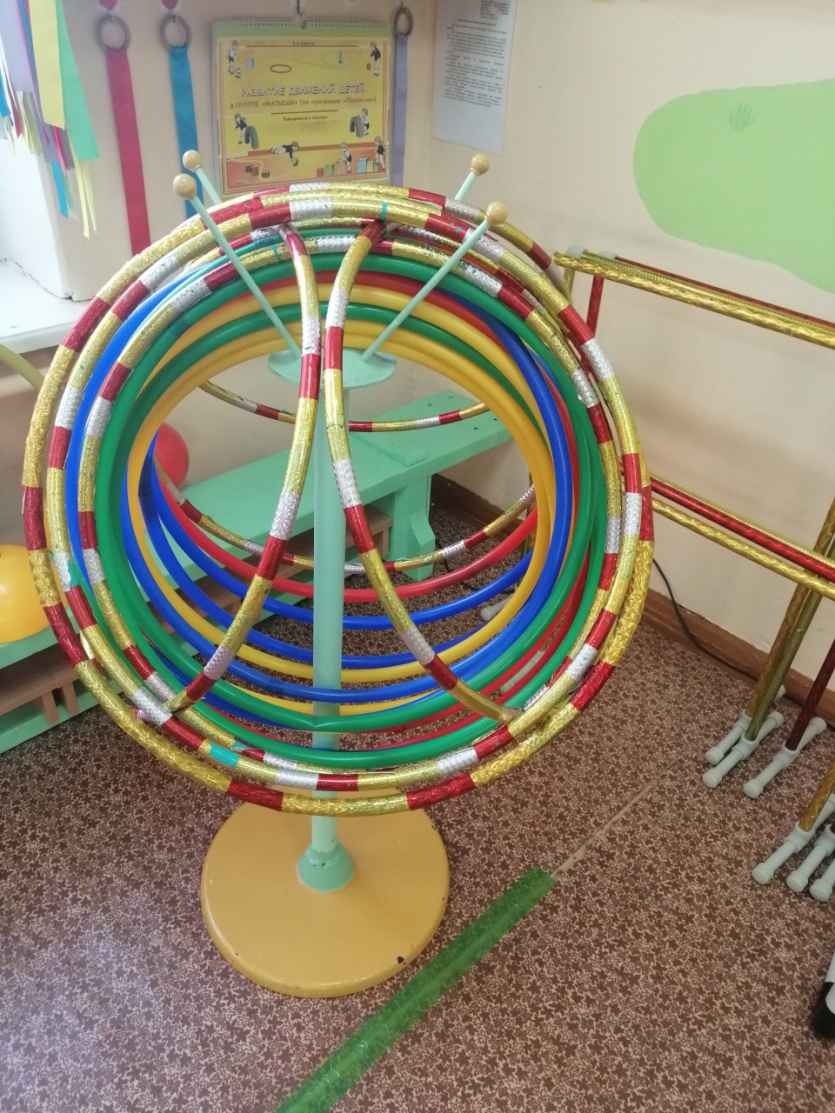 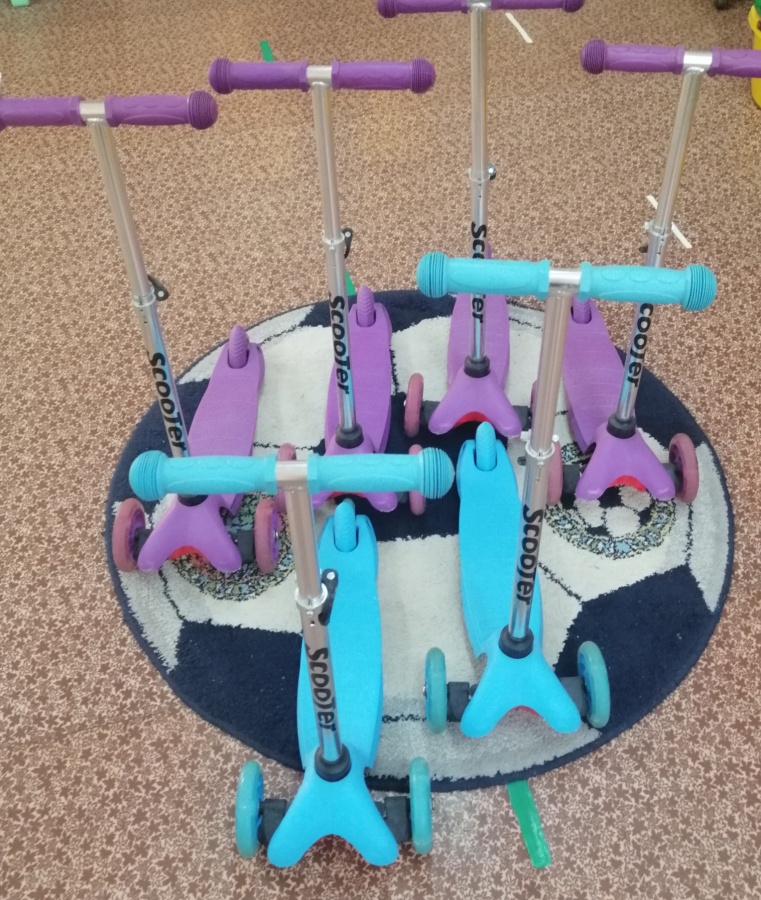 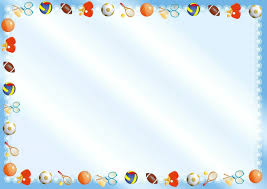 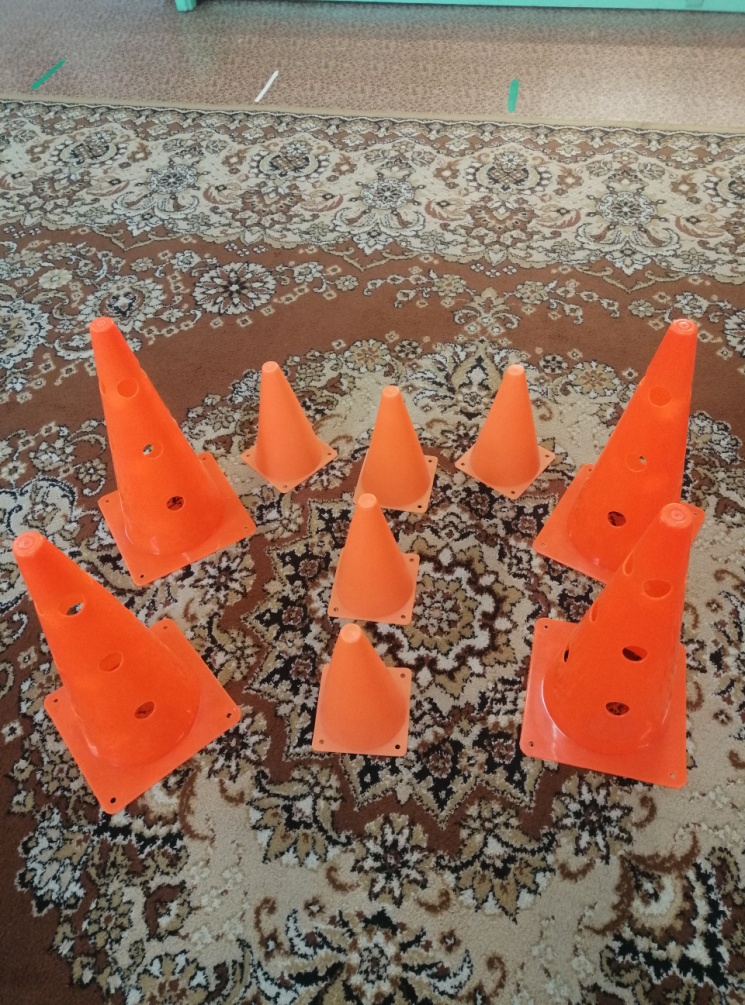 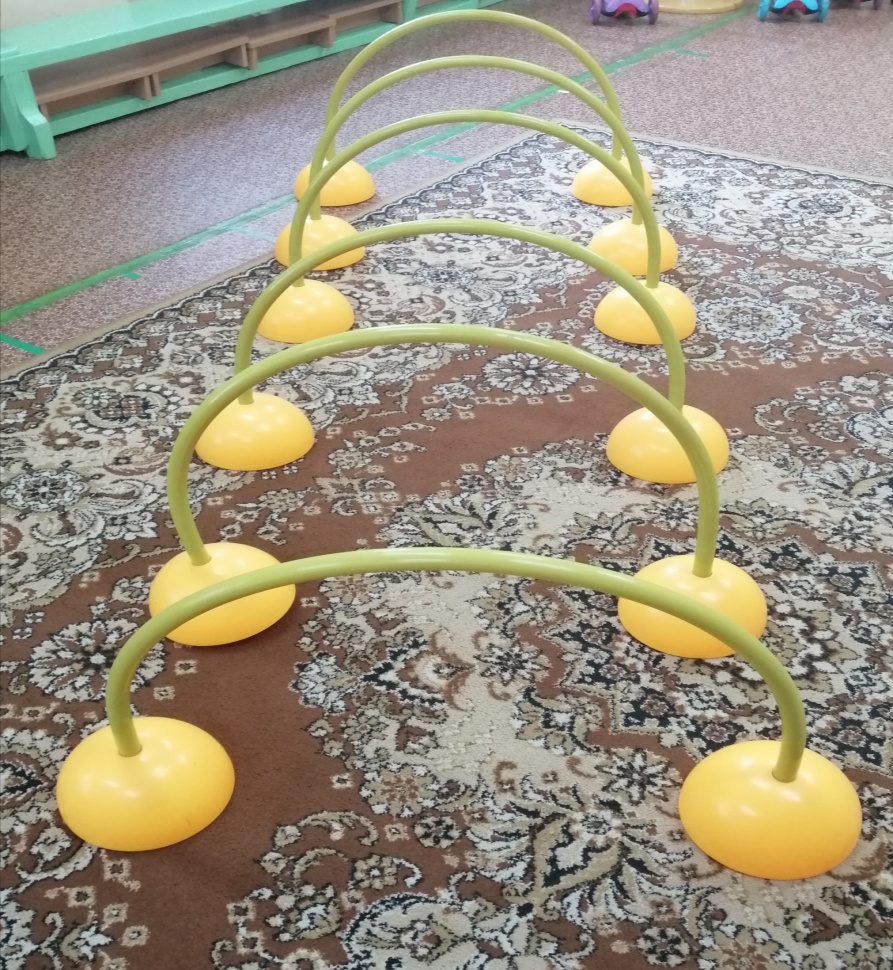 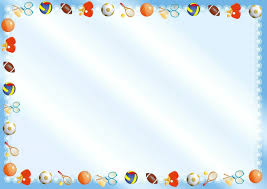 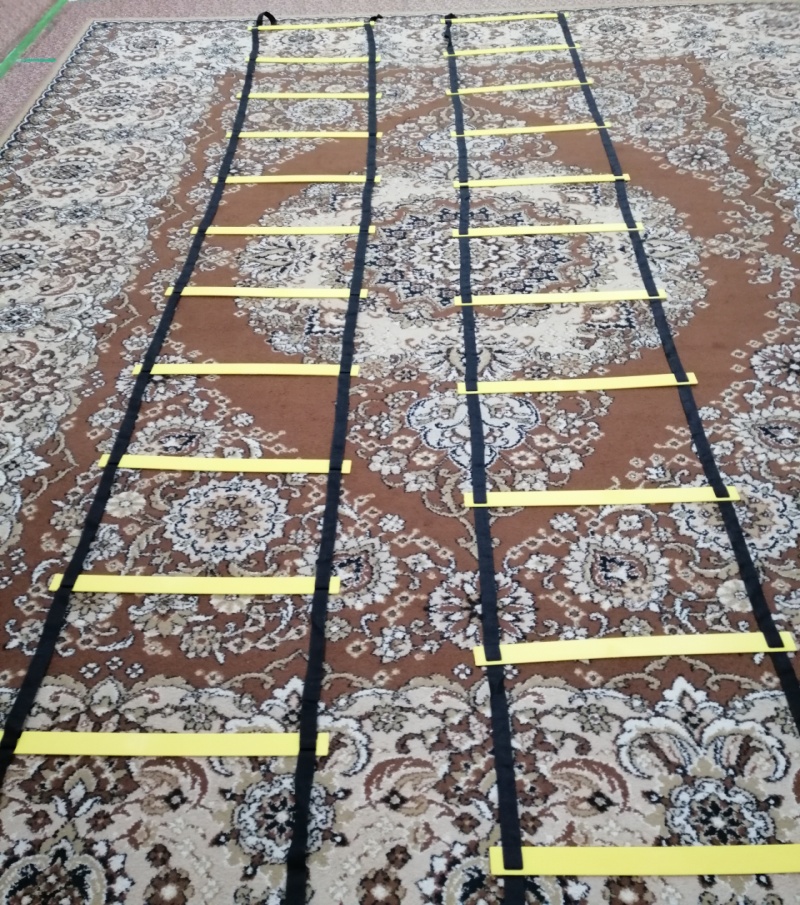 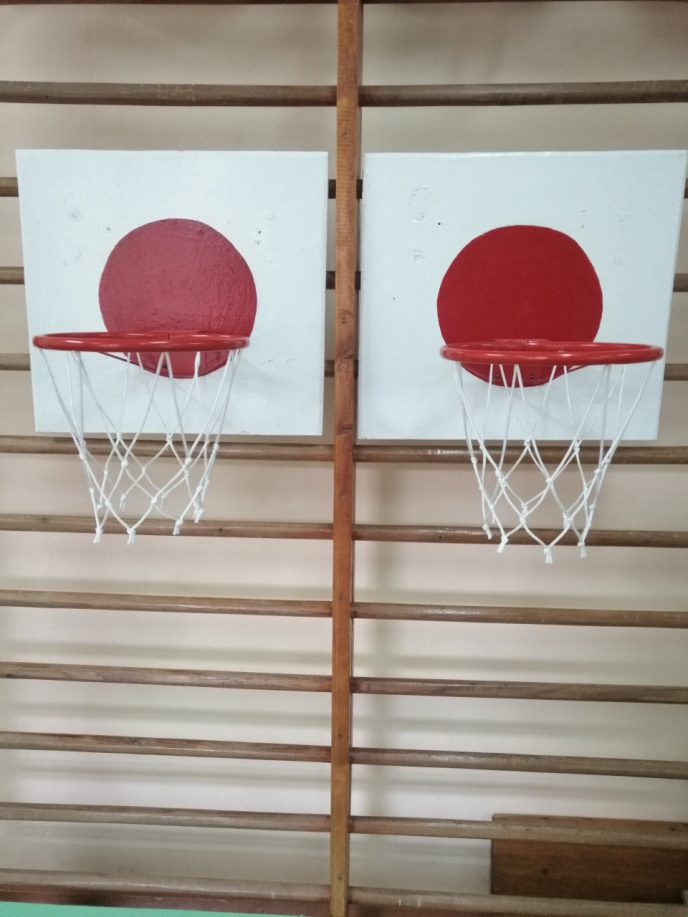 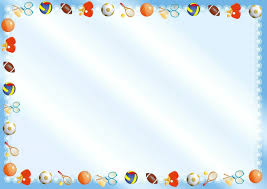 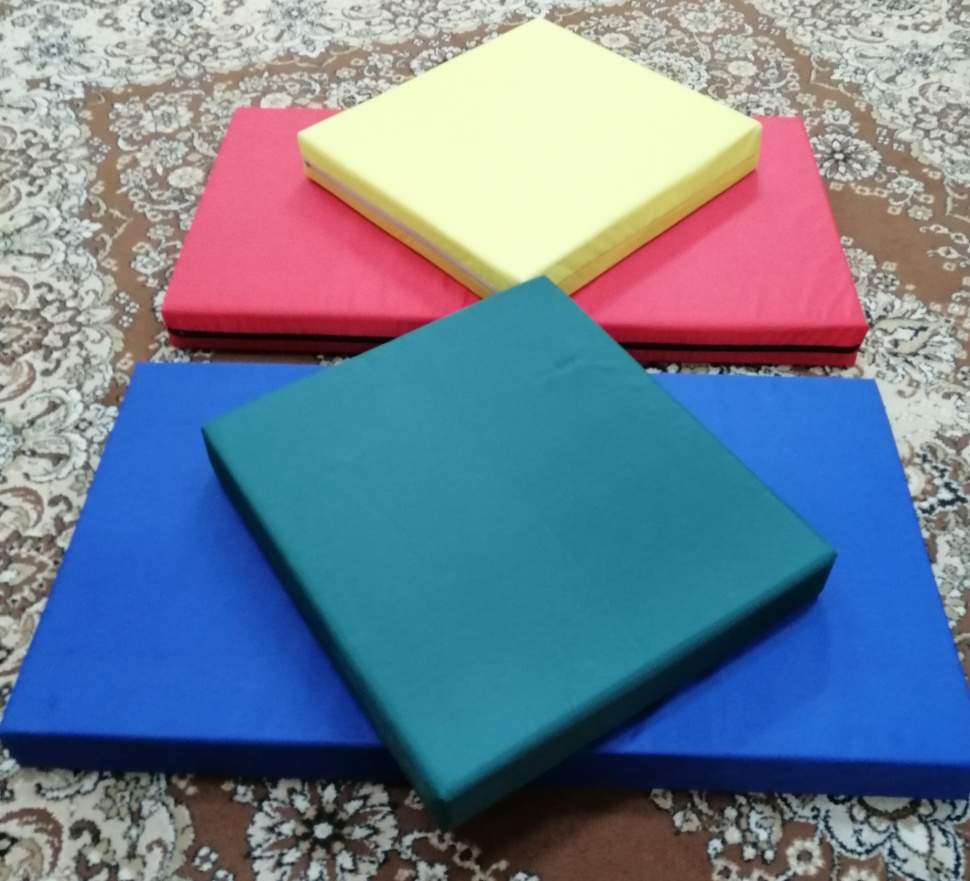 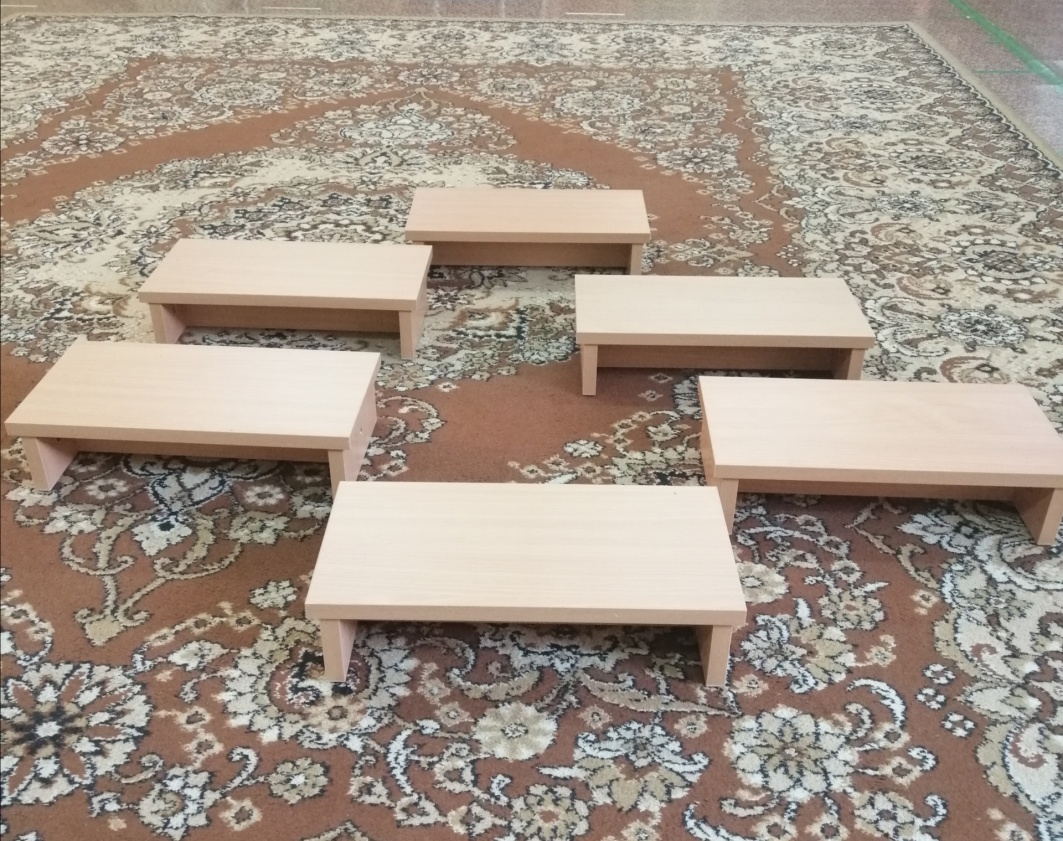 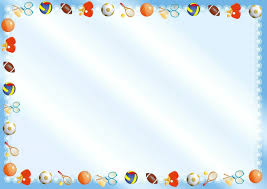 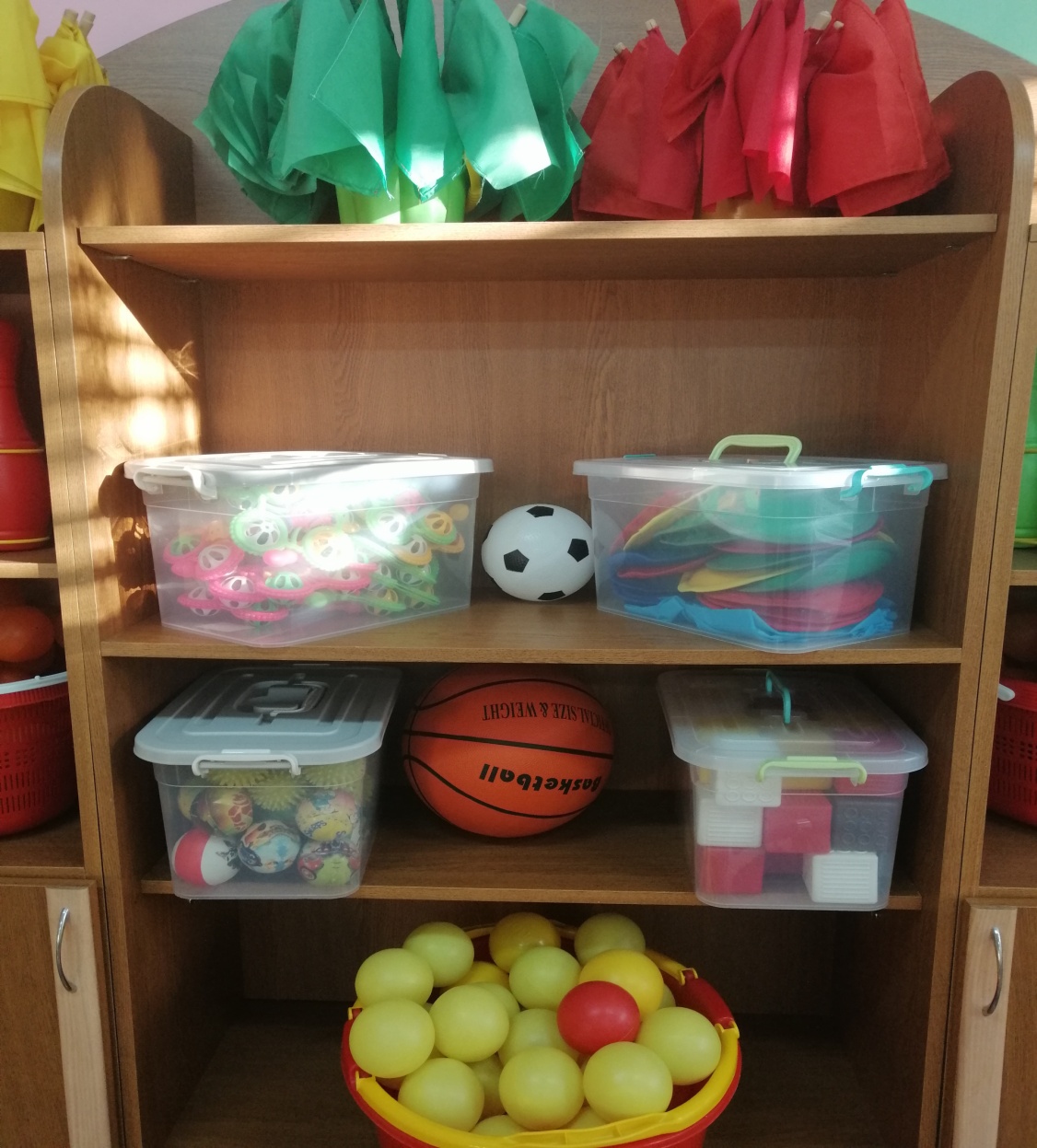